Civil RightsYour Responsibilities in the School Nutrition Programs
August 2024
1
Connecticut State Department of Education
Topics
Civil Rights Overview
Assurances
Public Notification
Data Collection
Complaint Procedure
Language Assistance
Accommodations
Customer Service	
Conflict Resolution
Compliance Reviews/Resolution
Required Training
2
Connecticut State Department of Education
Civil Rights Overview
3
Connecticut State Department of Education
Civil Rights Legislation
4
Connecticut State Department of Education
Civil Rights Program Authorities
28 CFR Part 42: Nondiscrimination in Federally Assisted Programs
U.S. Department of Agriculture (USDA)
Food and Nutrition Service (FNS) Instruction 113-1 Appendix B
Executive Order 13166: Addresses/improves access requirements for persons with Limited English Proficiency (LEP)
5
Connecticut State Department of Education
Civil Rights Program Authorities, continued
USDA LEP Policy Guidance (79 Federal Register No. 229. Friday, November 28, 2014)
7 CFR Part 16: “Equal Opportunity for Religious Organizations”
USDA Regulation 4330-2: Prohibits discrimination in programs and activities receiving Federal financial assistance from USDA
Bostock v. Clayton County, 140 S. Ct. 1731, 590 U.S.___(2020)
6
Connecticut State Department of Education
USDA Civil Rights Policy: Food and Nutrition Service (FNS) Instruction 113-1
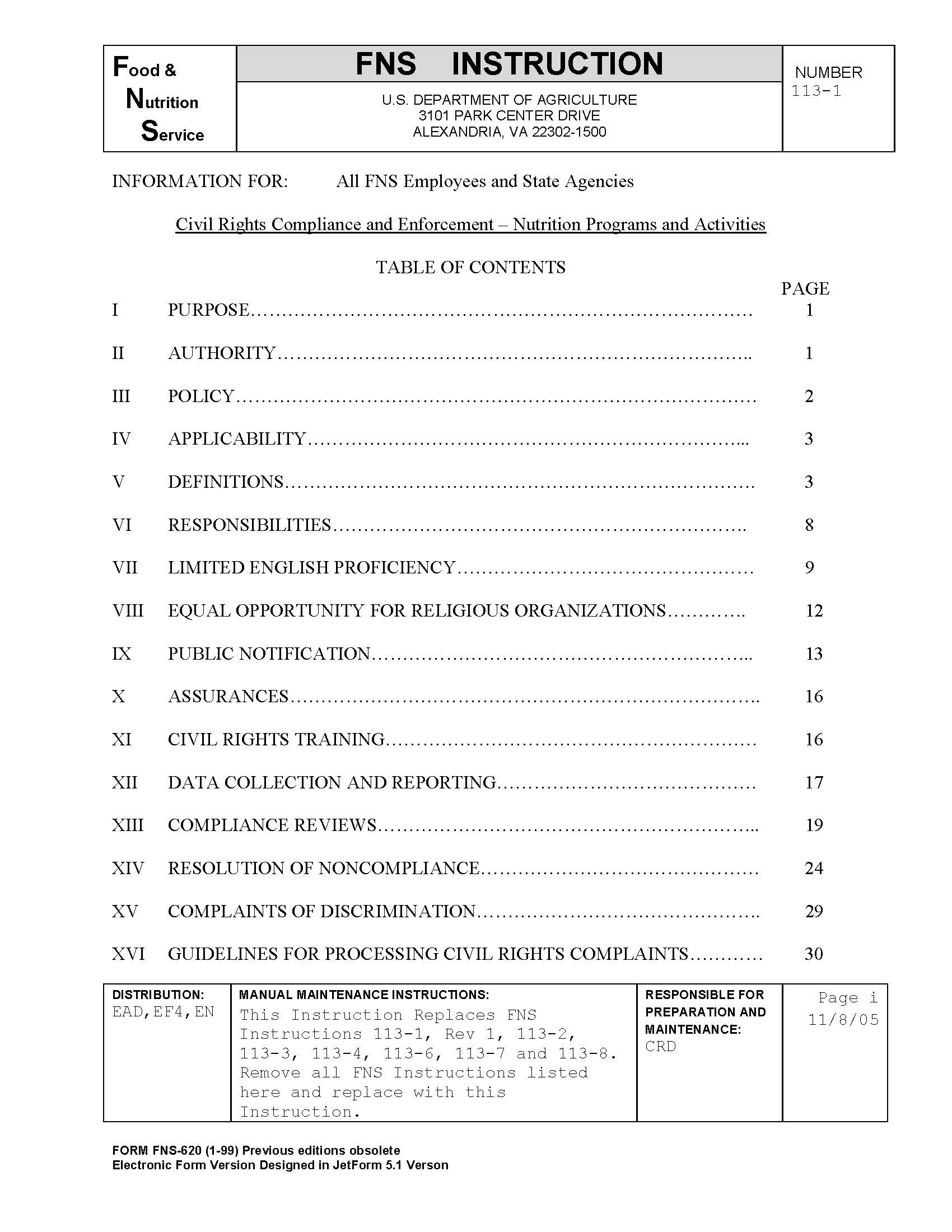 To establish and convey policy and provide guidance and direction to the USDA FNS and its recipients and customers and ensure compliance with and enforcement of the prohibition against discrimination in all FNS programs and activities whether federally funded or not
https://www.fns.usda.gov/fns-instruction-113-1
7
Connecticut State Department of Education
FNS Instruction 113-1 Applies To
National School Lunch Program (NSLP)
School Breakfast Program (SBP)
Special Milk Program (SMP)
Fresh Fruit and Vegetable Program (FFVP)
Afterschool Snack Program (ASP)
Seamless Summer Option (SSO) of the NSLP
https://portal.ct.gov/sde/nutrition/school-nutrition-programs
8
Connecticut State Department of Education
Purpose of Civil Rights
Equal opportunity to participate in and access benefits and services
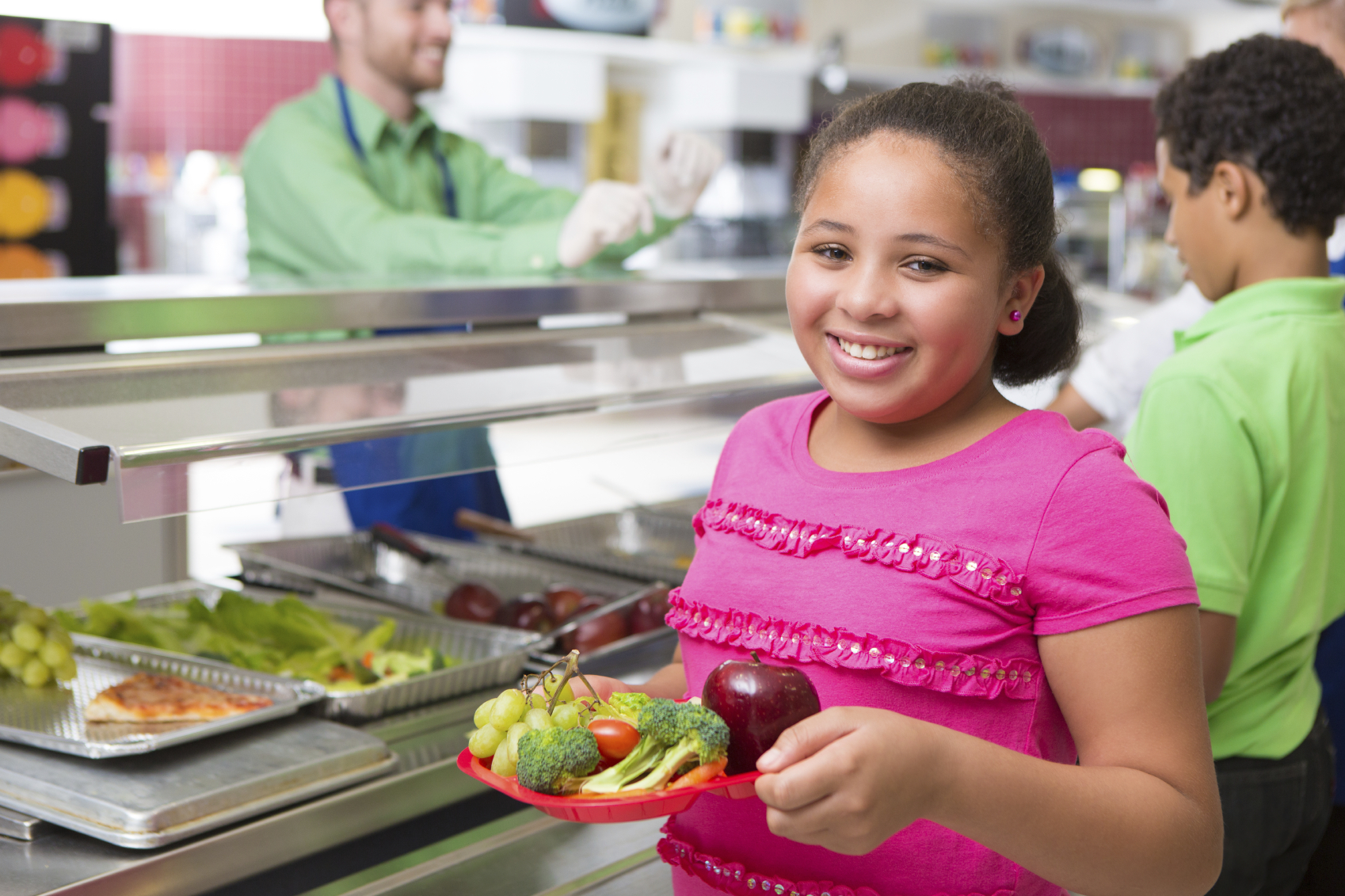 9
Connecticut State Department of Education
USDA Protected Classes
Race
Color
National origin
Sex (including gender identity and sexual orientation) 
Disability
Age
Reprisal or retaliation for prior civil rights activity
10
Connecticut State Department of Education
CSDE Protected Classes
All federal classes, plus
Religious creed
Pregnancy
Workplace hazards to reproductive systems
Ancestry
Marital status
Gender expression
Genetic information
Retaliation for previously opposed discrimination or coercion
11
Connecticut State Department of Education
CSDE Protected Classes, continued
All federal classes, plus
Intellectual disability
Learning disability
Physical disability
Mental disability
Military or Veteran status
Status as a victim of domestic violence
Criminal record in state employment
12
Connecticut State Department of Education
Definition of Discrimination
The act of distinguishing one person or group of persons from others based on the protected bases
Intentional, e.g., not accommodating a disabled child with a dietary need is verified by a recognized medical authority
Neglect or omission
Effect of actions or lack of actions, e.g., intentionally delaying approval of an eligibility application
13
Connecticut State Department of Education
Assurances
14
Connecticut State Department of Education
Written Assurance Required
To qualify for federal financial assistance, all programs need a written assurance that the program or facility will be operated in compliance with the civil rights laws and implementing nondiscrimination regulations
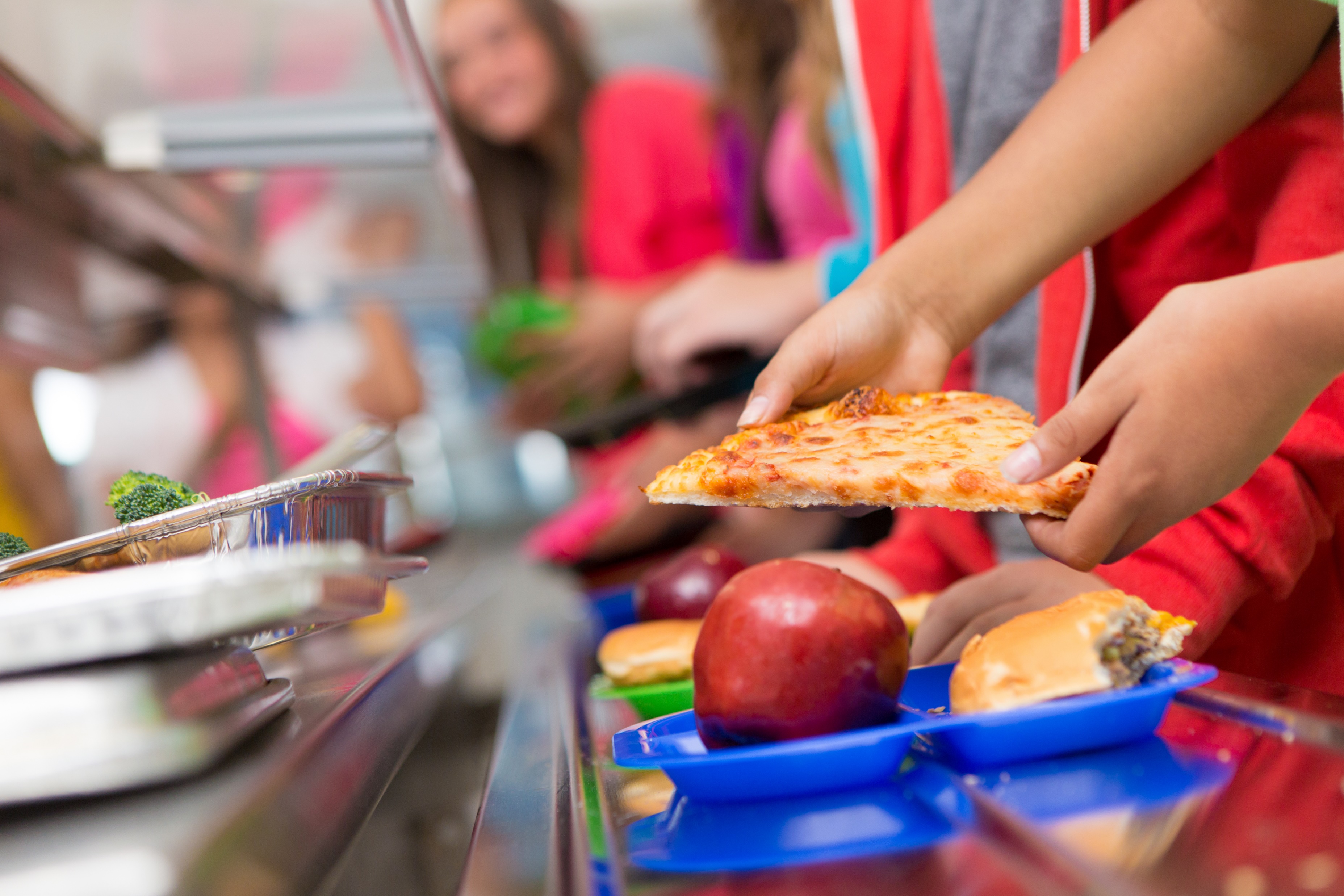 15
Connecticut State Department of Education
Agreements Between Local and State Agencies
A civil rights assurance must be incorporated in all agreements between state and local agencies
Included in CSDE’s Permanent Agreement for Child Nutrition Programs (CNPs)
FNS Instruction 113-1 Appendix B contains required language for NSLP, SMP, SBP, FFVP, and ASP
16
Connecticut State Department of Education
Retailer/Vendor Agreements and Contracts
Retailer and vendor agreements and contracts (including food service management company (FSMC) contracts) must also include an assurance of nondiscrimination
Example If school food authority (SFA) contracts with FSMC to provide food service to students, SFA is responsible for ensuring that FSMC complies with civil rights requirements
17
Connecticut State Department of Education
Contacts, MOU, and MOA
Prescribed language must be included in all
Contracts
Memoranda of Understanding (MOU)
Memoranda of Agreement (MOA)
Assurance is binding on program application and its successors, transferees, and assignees as long as they receive assistance or retain possession of any assistance from USDA
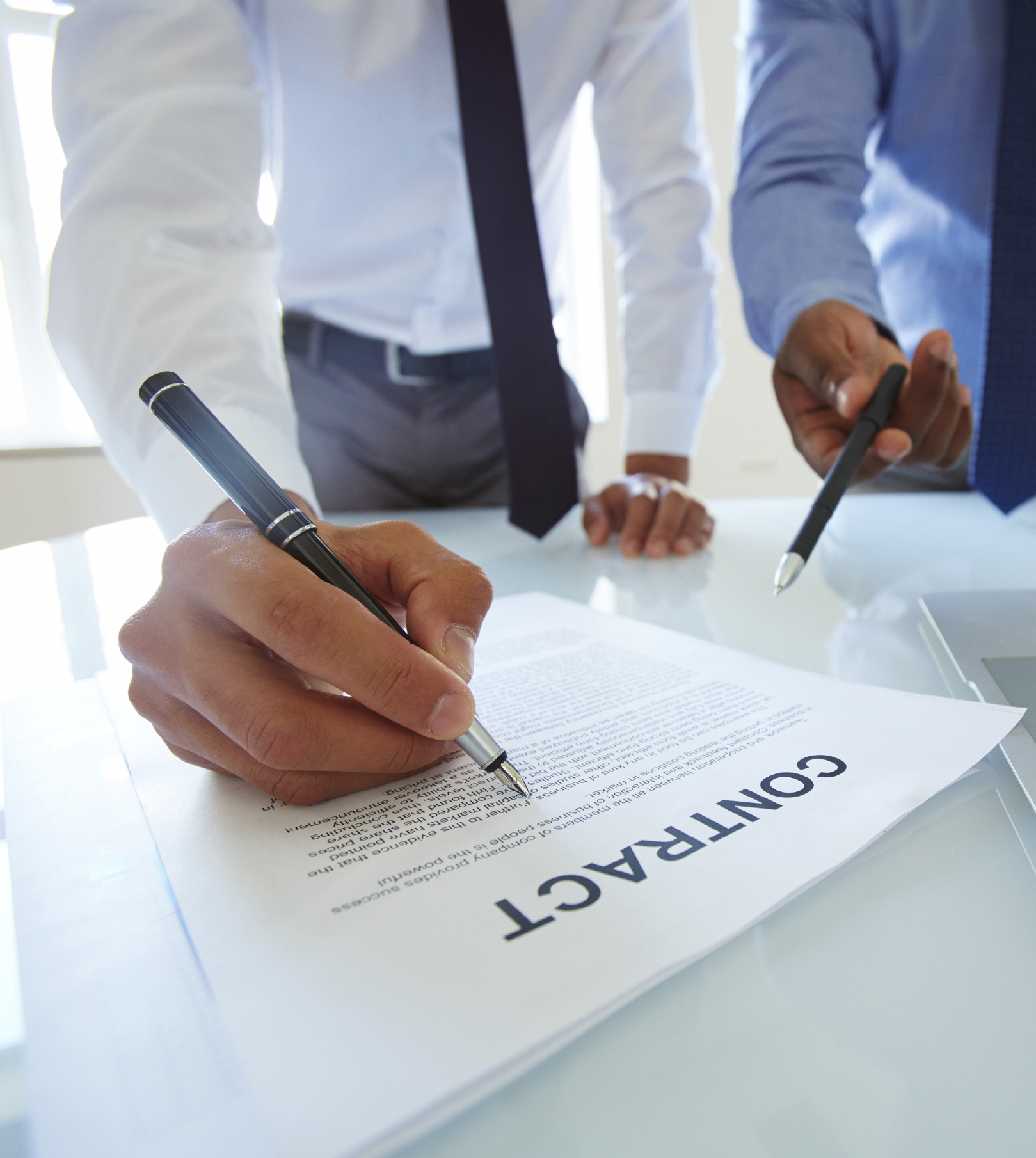 18
Connecticut State Department of Education
Civil Rights Assurance StatementNSLP, SBP, SMP, FFVP, ASP
"The program applicant hereby agrees that it will comply with Title VI of the Civil Rights Act of 1964 (42 U.S.C. § 2000d et seq.), Title IX of the Education Amendments of 1972 (20 U.S.C. § 1681 et seq.), Section 504 of the Rehabilitation Act of 1973 (29 U.S.C. § 794), the Age Discrimination Act of 1975 (42 U.S.C. § 6101 et seq.); all provisions required by the implementing regulations of the Department of Agriculture; Department of Justice Enforcement Guidelines, 28 CFR Part SO.3 and 42; and FNS directives and guidelines, to the effect that, no person shall, on the grounds of race, color, national origin, sex (including gender identity and sexual orientation), disability, age, or reprisal or retaliation for prior civil rights activity be excluded from participation in, be denied benefits of, or otherwise be subject to discrimination under any program or activity for which the program applicant receives Federal financial assistance from FNS; and hereby gives assurance that it will immediately take measures necessary to effectuate this agreement.”
“By accepting this assurance, the Program applicant agrees to compile data, maintain records, and submit reports as required, to permit effective enforcement of nondiscrimination laws and permit authorized USDA personnel during hours of program operation to review such records, books, and accounts as needed to ascertain compliance with the nondiscrimination laws. If there are any violations of this assurance, the Department of Agriculture, FNS, shall have the right to seek judicial enforcement of this assurance. This assurance is binding on the Program applicant, its successors, transferees, and assignees as long as it receives assistance or retains possession of any assistance from USDA. The person or persons whose signatures appear below are authorized to sign this assurance on the behalf of the Program applicant.”
19
Connecticut State Department of Education
Public Notification
20
Connecticut State Department of Education
Public Notification Requirement
SFAs must notify the public of their participation in USDA school nutrition programs
Program availability
Program rights and responsibilities
Policy of nondiscrimination
Procedure for filing a complaint
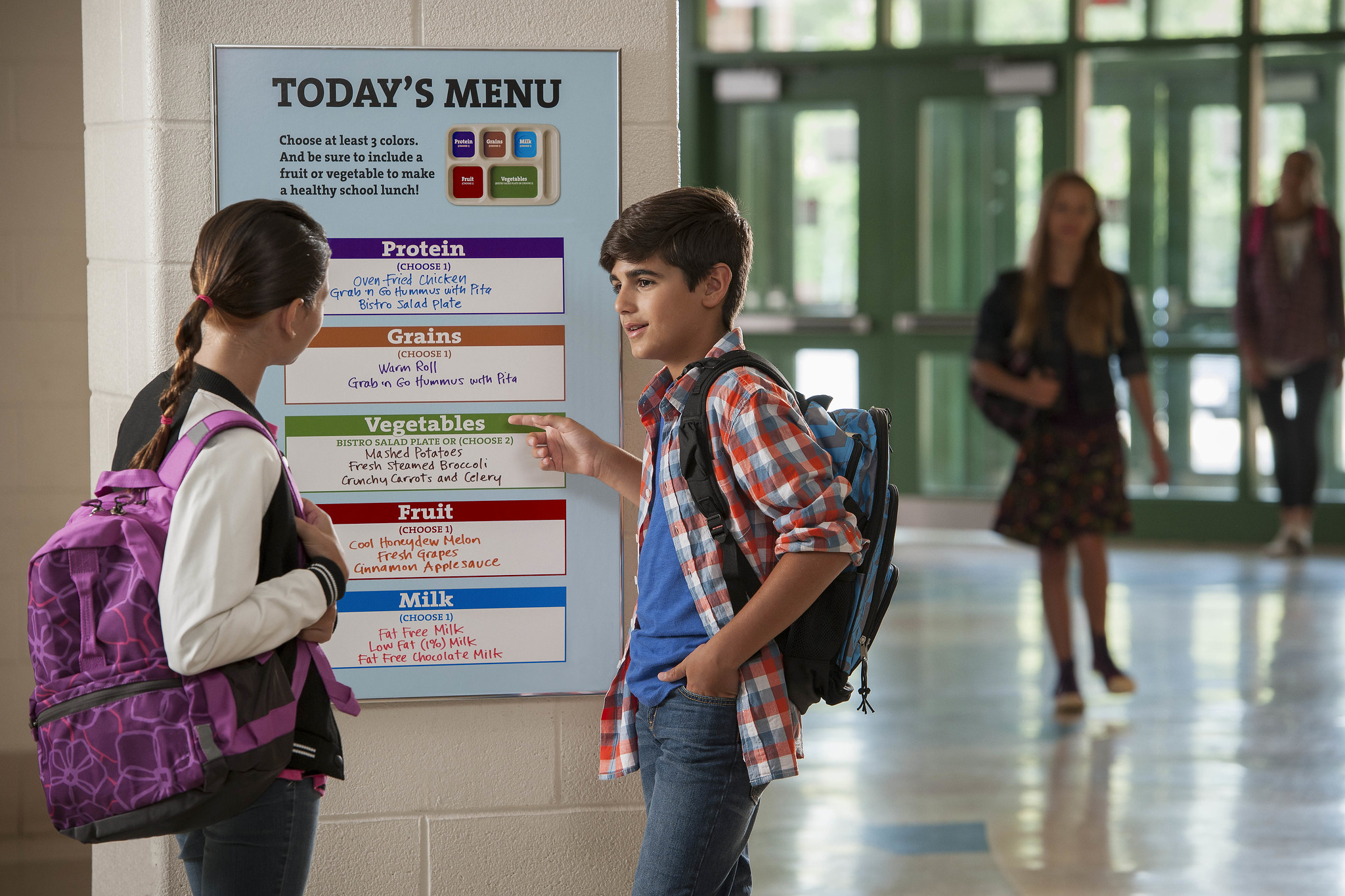 21
Connecticut State Department of Education
Public Notification Methods
Inform community of program and details
Internet, newspaper articles, radio and TV announcements, letters, bulletins, etc.
Eligibility, benefits, services, facility location, hours and delivery points
Provide appropriate information in alternative formats for person with disabilities and in the appropriate languages for Limited English Proficiency (LEP) persons
22
Connecticut State Department of Education
Public Notification Methods, continued
Convey equal opportunity in photos and other graphics in program-related information
Include the required nondiscrimination statement on all appropriate publications, websites, posters, and informational materials
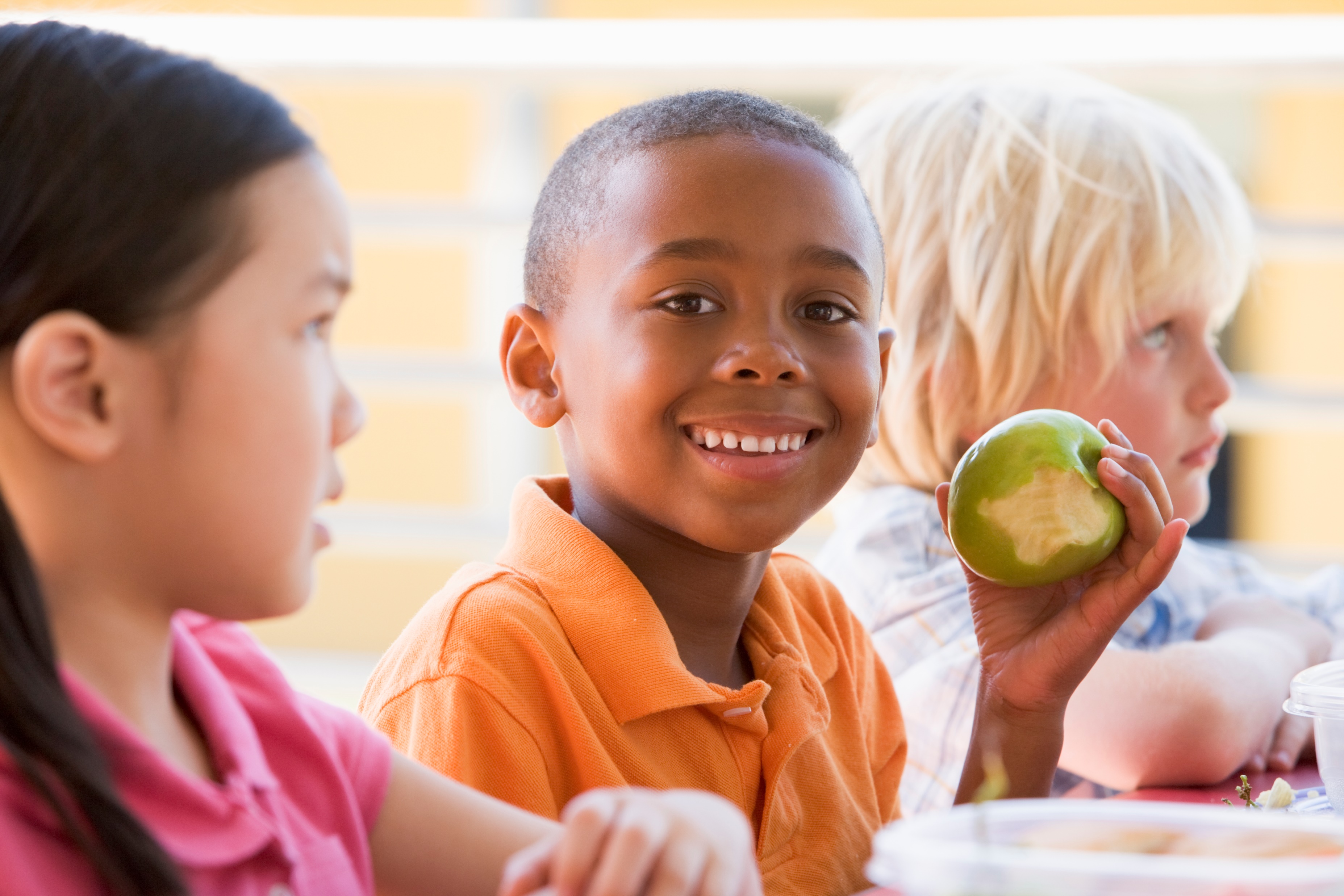 23
Connecticut State Department of Education
“And Justice for All” (AJFA) Poster
New Posters
All entities participating in CNPs must prominently display the USDA’s “And Justice for All” (AJFA) poster where participants and potential participants have access
https://fns-prod.azureedge.us/sites/default/files/resource-files/ajfa-green-030223.pdf
24
Connecticut State Department of Education
AJFA Poster, continued
Updated USDA AJFA posters are in production and will be distributed to all SFAs when available
AJFA posters dated September 2019 can be displayed until new posters are received
https://fns-prod.azureedge.us/sites/default/files/resource-files/ajfa-green-030223.pdf
25
Connecticut State Department of Education
AJFA Poster for School Year 2024-25
AJFA poster must be prominently displayed in all facilities and locations that distribute CNP benefits or administer services
If the 2019 AJFA posters are not available for display, paper copies may be substituted as necessary if SFA has not received new posters (issued 2019) 
Poster and translations available at link below
https://www.fns.usda.gov/cr/and-justice-all-posters-guidance-and-translations
26
Connecticut State Department of Education
AJFA Poster for School Year 2024-25, continued
Schools serving all meals in classroom can display posters in prominent locations throughout the school
bulletin board in the building entrance
school office
another area frequently visited by parents/guardians and children
Schools may copy posters and put one in each classroom
https://www.fns.usda.gov/cr/and-justice-all-posters-guidance-and-translations
27
Connecticut State Department of Education
USDA Nondiscrimination Statement (NDS)
In accordance with federal civil rights law and U.S. Department of Agriculture (USDA) civil rights regulations and policies, this institution is prohibited from discriminating on the basis of race, color, national origin, sex (including gender identity and sexual orientation), disability, age, or reprisal or retaliation for prior civil rights activity. 
Program information may be made available in languages other than English. Persons with disabilities who require alternative means of communication to obtain program information (e.g., Braille, large print, audiotape, American Sign Language), should contact the responsible state or local agency that administers the program or USDA’s TARGET Center at (202) 720-2600 (voice and TTY) or contact USDA through the Federal Relay Service at (800) 877-8339.
To file a program discrimination complaint, a Complainant should complete a Form AD-3027, USDA Program Discrimination Complaint Form which can be obtained online at: https://www.usda.gov/sites/default/files/documents/ad-3027.pdf, from any USDA office, by calling (866) 632-9992, or by writing a letter addressed to USDA. The letter must contain the complainant’s name, address, telephone number, and a written description of the alleged discriminatory action in sufficient detail to inform the Assistant Secretary for Civil Rights (ASCR) about the nature and date of an alleged civil rights violation. The completed AD-3027 form or letter must be submitted to USDA by:
1.    mail: U.S. Department of Agriculture 
        Office of the Assistant Secretary for Civil Rights 
        1400 Independence Avenue, SW 
        Washington, D.C. 20250-9410;
2.    fax: (833) 256-1665 or (202) 690-7442; or
3.    email: program.intake@usda.gov. 
This institution is an equal opportunity provider.
FNS 113-1 Appendix B: https://www.fns.usda.gov/fns-instruction-113-1
28
Connecticut State Department of Education
Where USDA NDS Statement is Required
The most current nondiscrimination statement must be on
application forms
notification letters
state agency and SFA’s CNP webpages (English and Spanish)
information developed for public information
29
Connecticut State Department of Education
When Short USDA NDS is Allowed
Short statement can be used only in special circumstances (e.g., menu, one-page flier)
“This institution is an equal opportunity provider.”
30
Connecticut State Department of Education
USDA NDS Required for Vital Documents About Sensitive Topics
Vital documents about sensitive topics require full NDS, even if one page
Example: CSDE’s sample parent/guardian notification letter for free and reduced-price meals has full USDA NDS on page 2
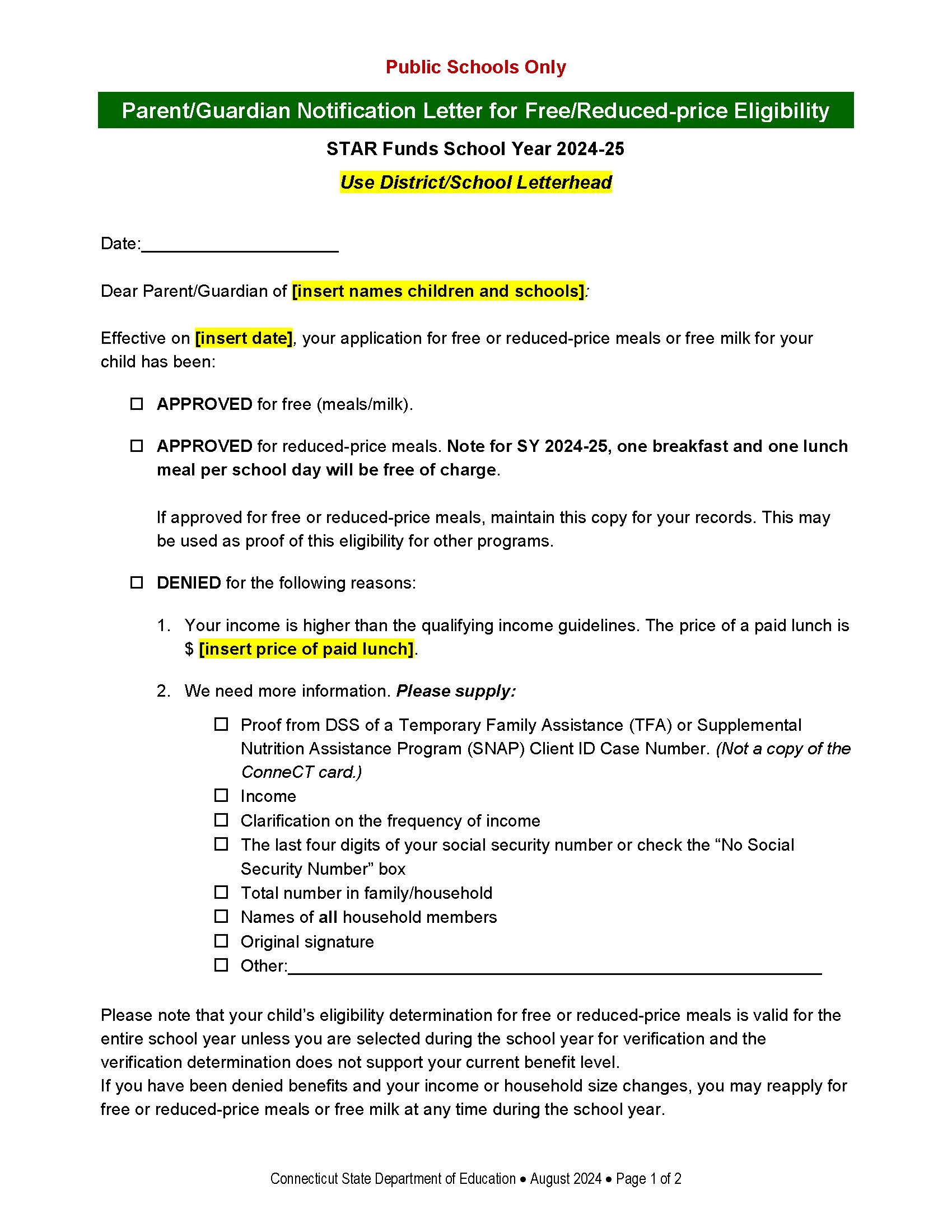 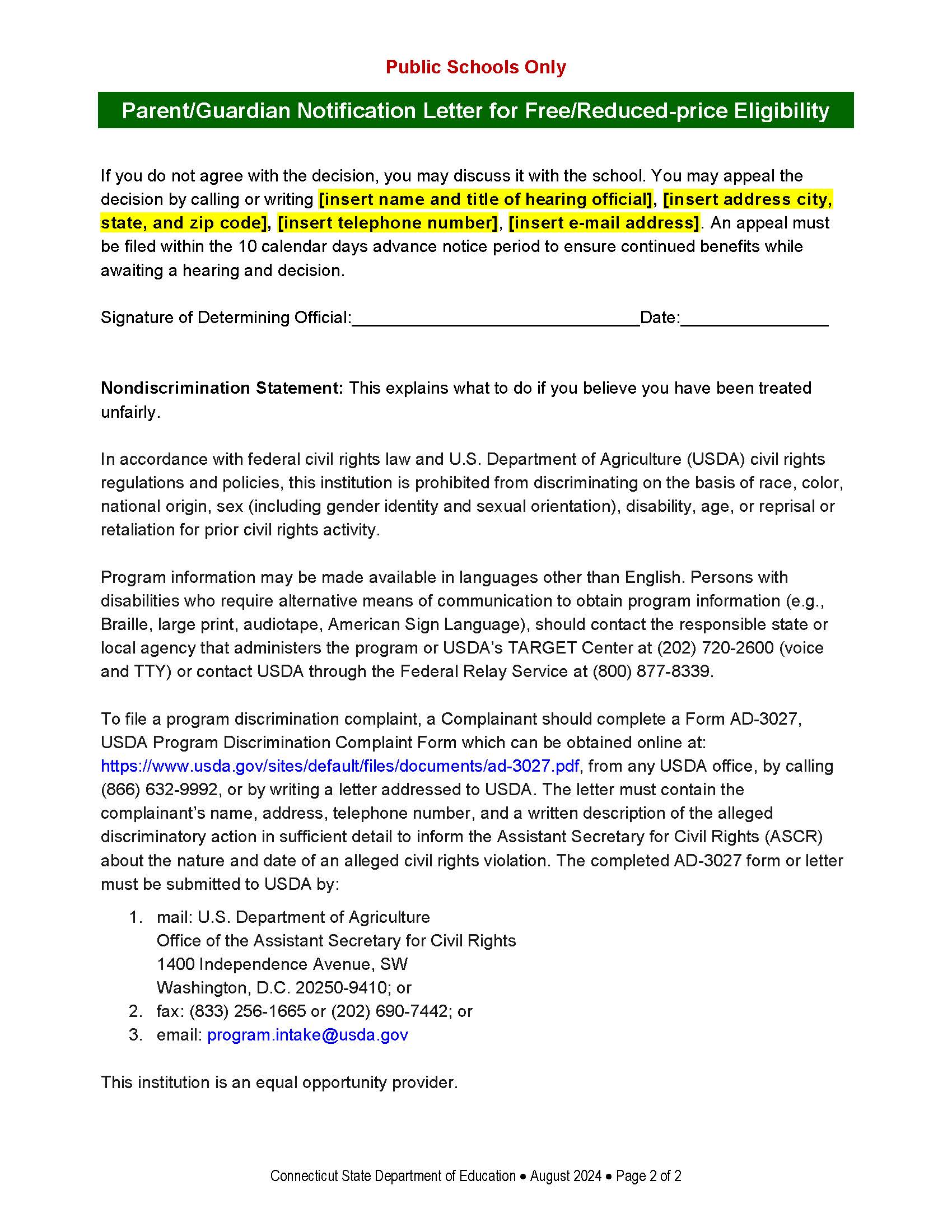 https://portal.ct.gov/sde/nutrition/eligibility-for-free-and-reduced-price-meals-and-free-milk-in-school-nutrition-programs/documents#ApprovalDenial
31
Connecticut State Department of Education
Webpages with Information About CNPs Must Include USDA NDS
Must include full statement OR contain direct link to full statement
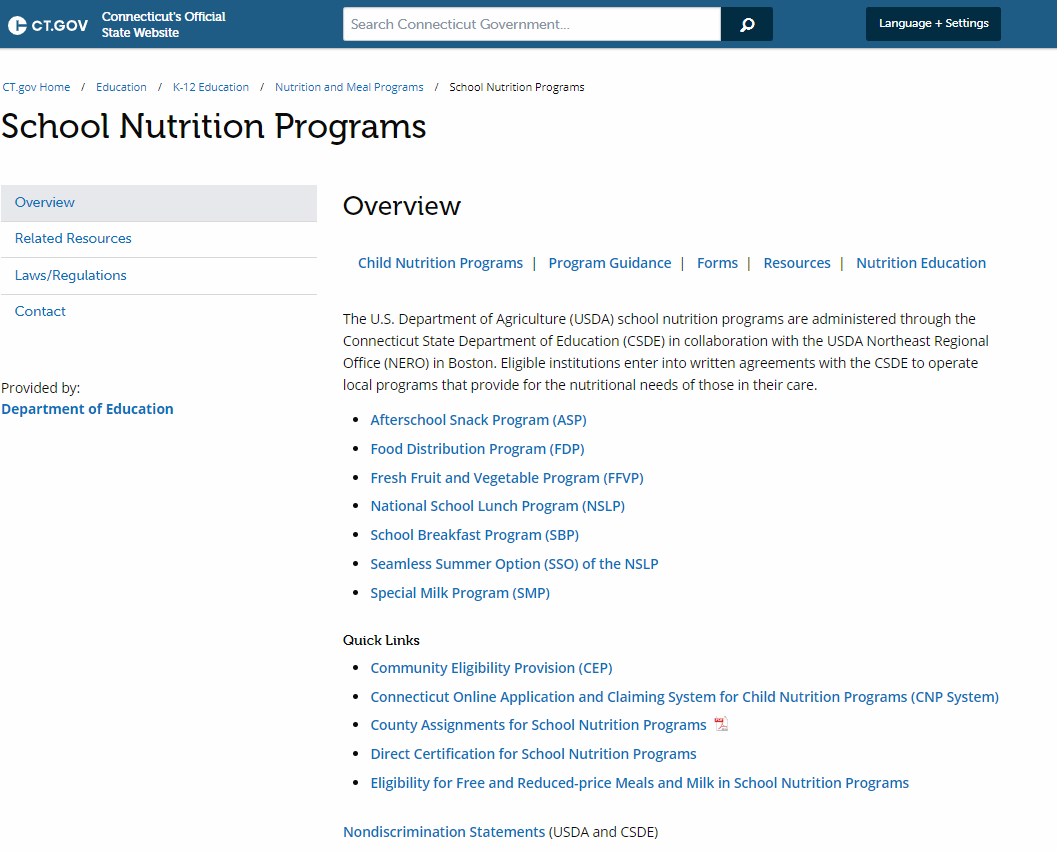 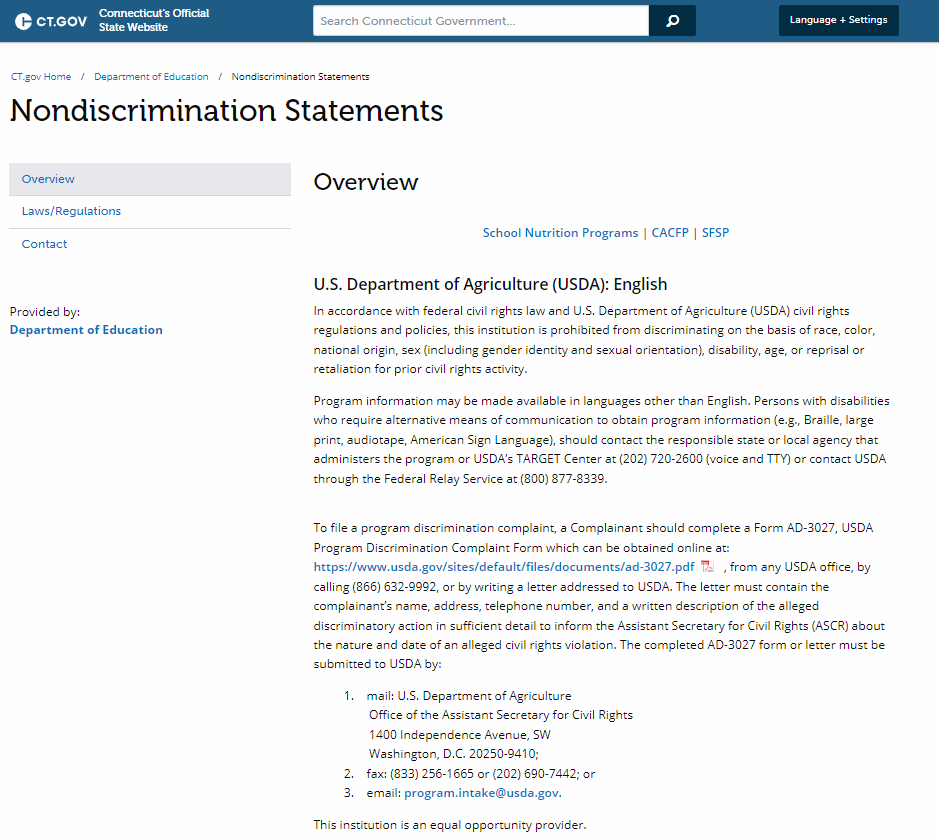 32
Connecticut State Department of Education
Other Language Translations of USDA NDS
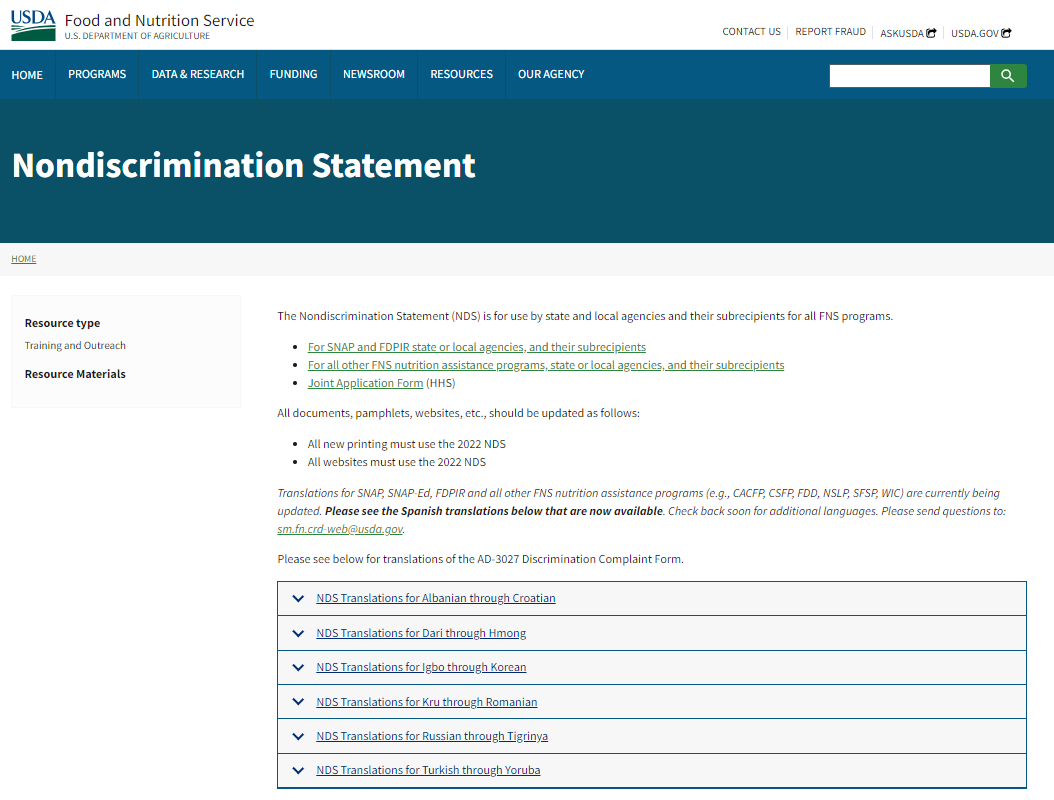 Available on USDA FNS Civil Rights webpage
https://www.fns.usda.gov/cr/fns-nondiscrimination-statement
33
Connecticut State Department of Education
Data Collection
34
Connecticut State Department of Education
Data Collection
Develop a method for data collection on the  racial/ethnic breakdown of potential participants (free and reduced applications or data collected by school officials)
Sources include census or public school enrollment
Any data collected about beneficiaries must be kept secure and confidential
Maintain all records 
Current to 3 years prior
35
Connecticut State Department of Education
Data Use
To determine how effectively CNPs are reaching potentially eligible persons and beneficiaries
Outreach efforts can be targeted
Information is used for statistical purposes only and has no effect on eligibility criteria
Verification of citizenship or immigration status should never give rise to discrimination
36
Connecticut State Department of Education
Complaint Procedures
37
Connecticut State Department of Education
Written Complaint Procedure Required
Outlined in FNS Instruction 113-1
SFA must have a written formal procedure for receiving and processing complaints alleging discrimination within FNS programs (NSLP, SBP, SMP, FFVP, ASP)
SFA must use CSDE-issued complaint procedure dated August 2024
The procedure as written cannot be edited
https://portal.ct.gov/-/media/sde/nutrition/civilrights/civil_rights_snp_complaint_procedures.docx
38
Connecticut State Department of Education
Providing Procedures to Complainant
SFA will provide complainant with information pertaining to filing a program discrimination complaint as a USDA customer 
Nondiscrimination statement provides instructions (English and Spanish)
SFA will refer complainant to FNS Civil Rights website
39
Connecticut State Department of Education
Where to Submit Complaints
All civil rights complaints shall be accepted and forwarded to the USDA Office of the Assistant Secretary for Civil Rights (OASCR) 
mail: U.S. Department of Agriculture Office of the Assistant Secretary for Civil Rights1400 Independence Avenue, SWWashington, D.C. 20250-9410; or
 fax: (833) 256-1665 or (202) 690-7442; or
email: program.intake@usda.gov
40
Connecticut State Department of Education
Filing Complaints
Individuals must file a complaint within 180 days from the act of discrimination 
Complaints may be written or verbal
Never discourage groups or individuals from filing complaints or from voicing allegations of discrimination
Notify CSDE that a complaint has been or may be filed
41
Connecticut State Department of Education
Filing Complaints, continued
Maintain tracking log of complaints received and forwarded to OSCAR
The procedures for receiving a complaint should not prevent a complaint from being accepted
SFA must not attempt to resolve the complaint themselves
42
Connecticut State Department of Education
Verbal Complaints
If complainant will not put the complaint in writing, SFA must do so 
Use USDA Discrimination Complaint Form to ensure all required information is captured
English 


Spanish
https://www.usda.gov/sites/default/files/documents/ad-3027.pdf
https://www.usda.gov/sites/default/files/documents/ad-3027s.pdf
43
Connecticut State Department of Education
Language Assistance
44
Connecticut State Department of Education
Limited English Proficiency (LEP)
LEP individuals 
Do not speak English as their primary language
Have limited ability to read, speak, write, or understand English
SFAs must take “reasonable steps” to ensure meaningful access to their programs and activities by a LEP person
45
Connecticut State Department of Education
Reasonable Steps to Ensure Meaningful Access
Providing documents in a variety of languages (translation)
Providing interpretation services to those that need help in completing applications
Providing verbal information for individuals who are unable to read the written information provided
46
Connecticut State Department of Education
What Constitutes “Reasonable Steps”
Depends on four factors
Number or proportion of LEP persons eligible to be served or likely to be encountered within the area serviced by the recipient
Frequency with which LEP individuals come in contact with the program
Nature and importance of the program, activity, or service provided by the program
Resources available and their costs
47
Connecticut State Department of Education
Meaningful Access
Accomplished by providing reasonable, competent/qualified, accurate, and effective language services to individuals with LEP when accessing recipient programs and activities
48
Connecticut State Department of Education
Providing Language Assistance
USDA provides application forms in many foreign languages (refer to link below)
Foreign language teachers and community organizations may have resources to help with translations (written and verbal)
May use volunteers but make sure they are competent/ qualified, understand interpreter ethics, and maintain participant confidentiality
Children cannot be used as interpreters
https://www.fns.usda.gov/cn/translated-applications
49
Connecticut State Department of Education
Providing Language Assistance, continued
SFAs must identify their district’s predominant languages and provide documents or services to participants and their families in those languages
Documents or Services
Free and reduced-price applications
Notification letters
Interpretive services for parent questions
https://www.fns.usda.gov/cn/translated-applications
50
Connecticut State Department of Education
LEP Taglines
Top six languages spoken in Connecticut schools according to October 2023 Public School Information System (PSIS) data collection
Spanish 
Portuguese
Arabic
Chinese Mandarin
Polish
Haitian-Creole
A phrase in different languages that guides a person to where they can obtain language assistance services
51
Connecticut State Department of Education
Sample LEP Taglines Available
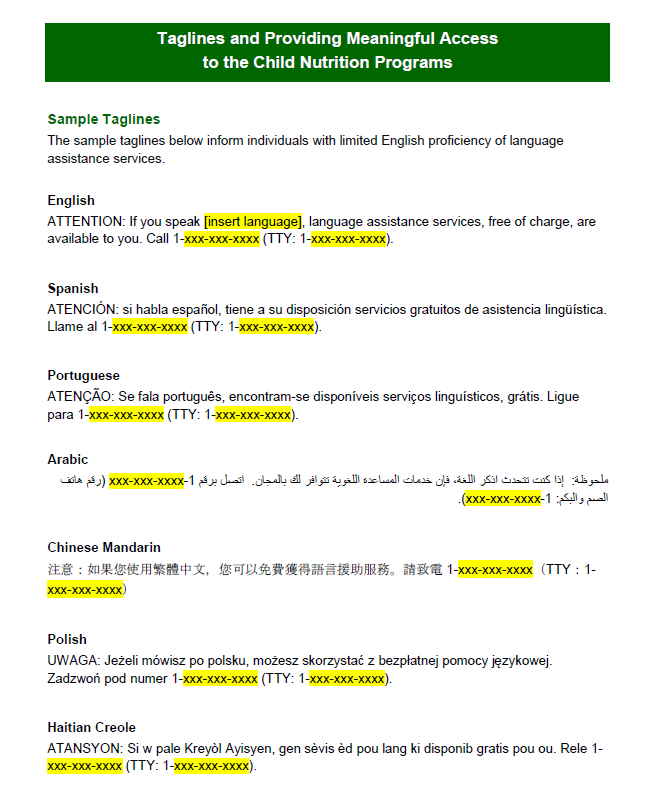 https://portal.ct.gov/-/media/sde/nutrition/nslp/forms/freered/taglines_providing_meaningful_access_cnps.pdf
52
Connecticut State Department of Education
LEP Accessibility for District Websites
Does the website have the ability to provide information in another language?
Would an LEP individual be able to find out how to access the webpage in another language?
Work with your IT department to make the district website more accessible to LEP persons
53
Connecticut State Department of Education
Website LEP Examples
If Spanish was your native language and you could not read English, which format would be the most helpful to indicate the website was available in other languages?
Example 1



Example 2
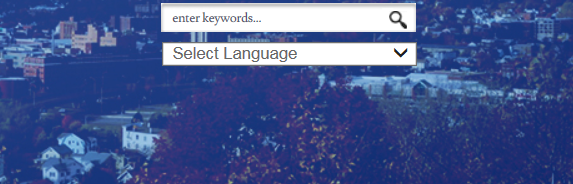 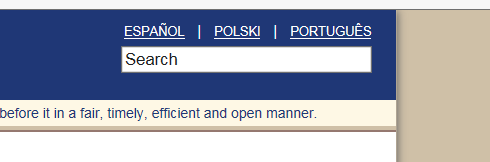 54
Connecticut State Department of Education
Website LEP Examples: Answer
If Spanish was your native language and you could not read English, which format would be the most helpful to indicate the website was available in other languages?
Answer: Example 2 
Shows the language options recognizable to a LEP individual
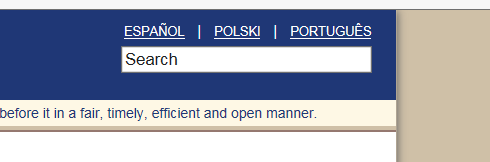 Work with your district or school website designer to see if the website has the capability to offer language assistance in this way
55
Connecticut State Department of Education
CSDE’s English Learner/Multilingual Learner (EL/ML) Website
English Learners and Bilingual Education Statues
Connecticut English Language Proficiency (CELP) Standards
English Learners Data Bulletin
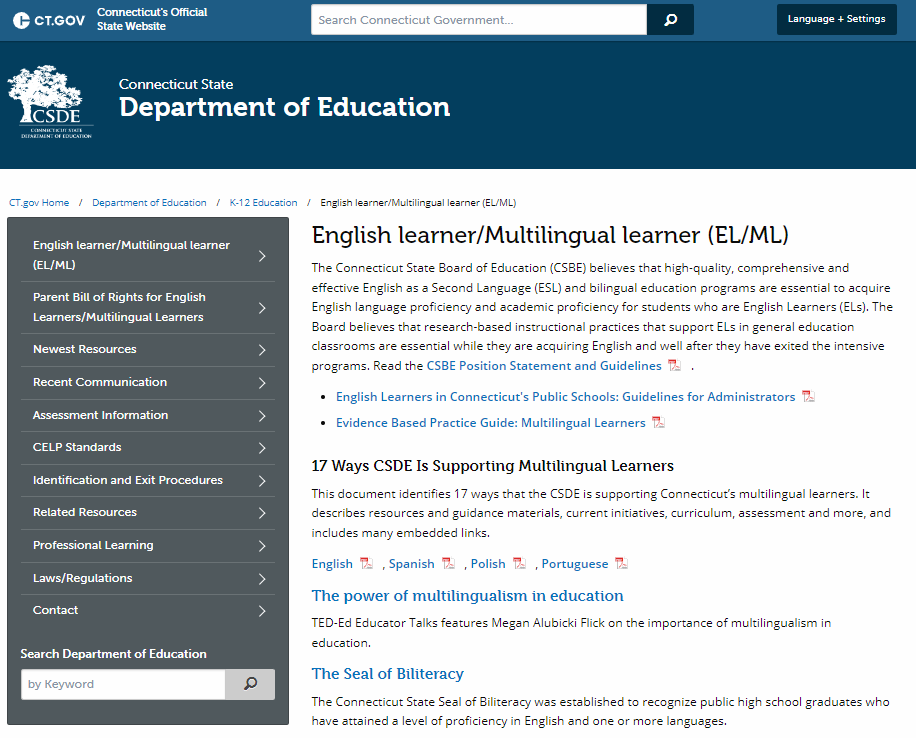 https://portal.ct.gov/sde/english-learners/english-learner-multilingual-learner
56
Connecticut State Department of Education
Federal LEP Website
More information and resources
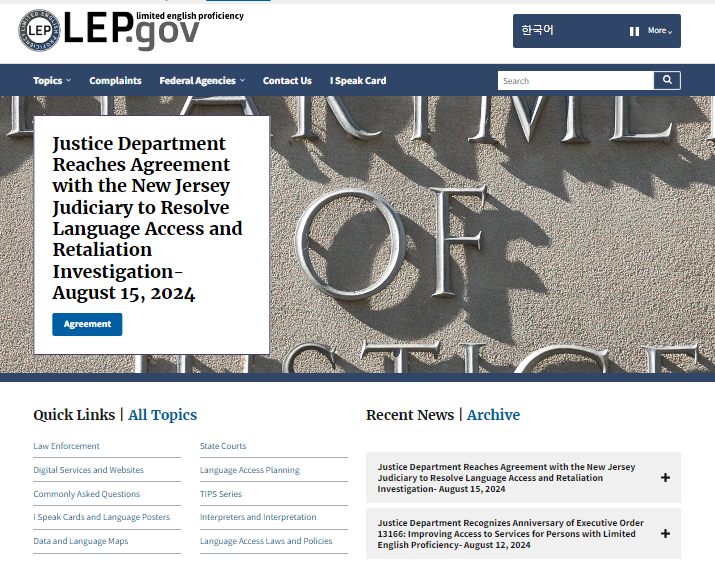 https://www.lep.gov/
57
Connecticut State Department of Education
Accommodations
58
Connecticut State Department of Education
Laws Prohibit Disability Discrimination
Sections 504 and 508 of the Rehabilitation Act of 1973 and 7CFR Part 15b, prohibit discrimination based on disability in programs or activities receiving Federal financial assistance 
The ADA, 28 CFR Part 35, Title II, Subtitle A, prohibits discrimination on the basis of disability in all services, programs and activities provided to the public by State and local government
These civil rights laws protect persons with disabilities if they are potential applicants or participants in any FNS funded programs
59
Connecticut State Department of Education
Person with a Disability
Has a physical or mental impairment which substantially limits one or more major life activity, has a record of such an impairment, or is regarded as having and impairment  
Source: Section 504 of the Rehabilitation Act of 1973 and the American with Disabilities Act (ADA) of 1900, and the ADA Amendments Act of 2008 (P.L. 110-325)
60
Connecticut State Department of Education
SFAs Must Ensure Accessibility
It is imperative that SFA websites and online application systems are readily accessible to and useable by persons with visual impairments and other disabilities
Programs must ensure physical accessibility for buildings and facilities, particularly to persons in wheelchairs and with mobility disabilities
In some cases, different or special treatment may be necessary to ensure effective aids, benefits and services are reasonable
61
Connecticut State Department of Education
Examples of Accommodations
Access for persons in wheelchairs and other mobility limitations
Access for those with limited vision
Using American Sign Language (ASL) and interpreters
Substitutions for children whose disability restricts their diet (meal modifications)
62
Connecticut State Department of Education
Resources for Meal Modifications
Guide to Meal Modifications in School Nutrition Programs
Summary Chart: Overview of USDA Requirements
Medical Statement
Guidance and Instructions for Medical Statement 
Allowable Milk Substitutes
Training links
Additional Resources
CSDE Website
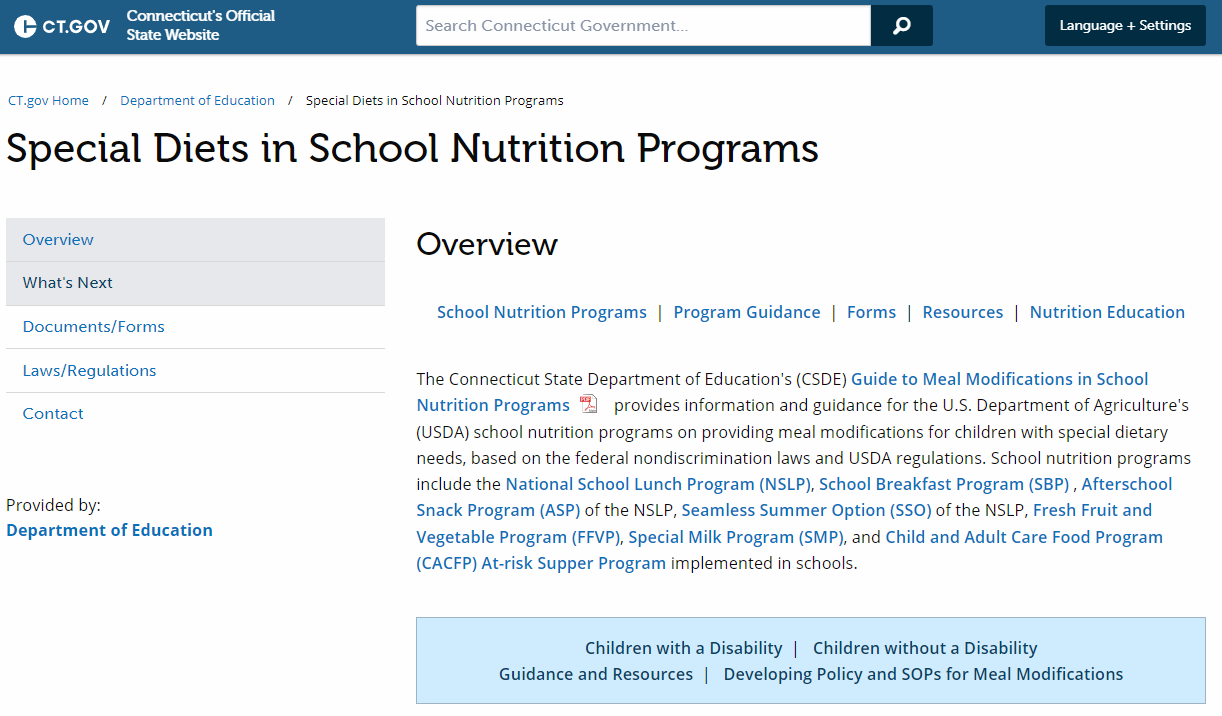 https://portal.ct.gov/sde/nutrition/special-diets-in-school-nutrition-programs
63
Connecticut State Department of Education
Customer Service
64
Connecticut State Department of Education
Customer Service
Good customer service reduces chances of discrimination complaints
Be courteous and thoughtful
Be patient and listen carefully
Treat all students equally (no seating arrangements, serving lines, services and facilities, or eating periods separated by protected class)
65
Connecticut State Department of Education
Conflict Resolution
66
Connecticut State Department of Education
Conflict Resolution Requirements
Must be covered in SFA’s Civil Rights procedures
Include how SFA will process a complaint with the goal of providing a solution with assistance of state agency and USDA, as needed
Refer to “FNS-113 Complaint Processing Procedures & Timelines” diagram for a summary of handling Civil Rights complaints and required timeframes
https://www.fns.usda.gov/fns-instruction-113-1
67
Connecticut State Department of Education
Deescalating Conflicts
If a situation has potential to become a civil rights complaint, it may be possible to deescalate with mediation or conflict resolution techniques
Remain calm and ask about the situation
Repeat the complaint back and make sure you understand the complaint
Try to help those involved work out differences
Get help if threats or violence is possible
68
Connecticut State Department of Education
Compliance Reviews and Resolution
69
Connecticut State Department of Education
Compliance Reviews and Resolution
Pre-award compliance review
Ongoing compliance is verified during Administrative Reviews
Pre-award and ongoing: SFA must inform CSDE of any complaints or litigation filed against SFA
CSDE reports significant findings to USDA
All findings require corrective action
Follow-up visit may be needed to assure compliance
70
Connecticut State Department of Education
Required Training
71
Connecticut State Department of Education
Required Annual Civil Rights Training
USDA requires that all staff who work with program applicants or participants receive annual Civil Rights training
Food service staff
Front line staff
Supervisors
Determining officials, verifying officials, and hearing officials
Training records are required 
Agendas, sign-in sheets
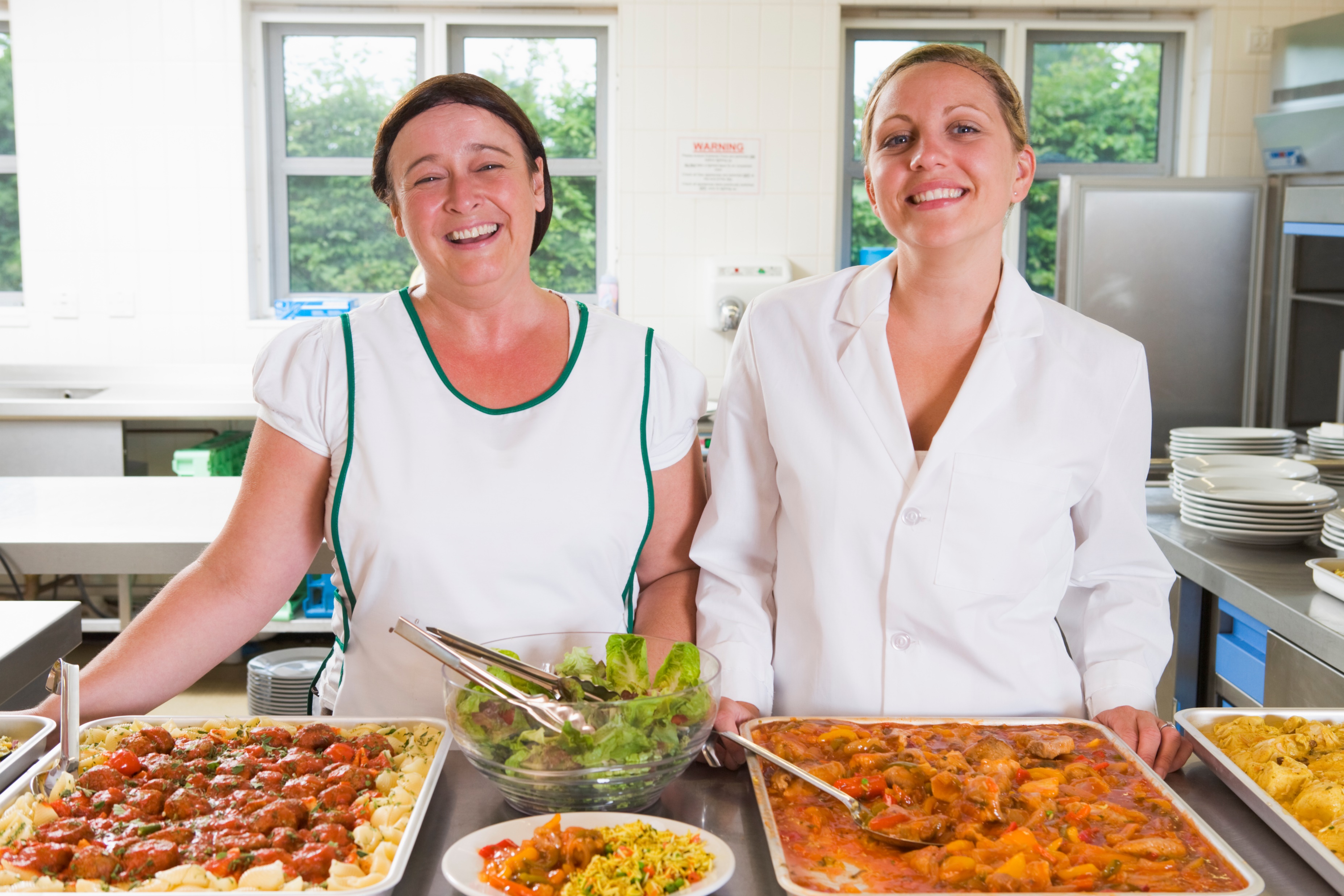 72
Connecticut State Department of Education
Required Training Topics
Data collection and use
Effective public notification
Complaint procedure
Compliance review techniques
Resolution of noncompliance
Reasonable accommodations for disabilities
Language assistance
Conflict resolution
Customer service
73
Connecticut State Department of Education
CSDE Training Resource
This PowerPoint presentation is available for SFAs to provide staff training
“School Nutrition Programs” section of CSDE’s Civil Rights for Child Nutrition Programs webpage
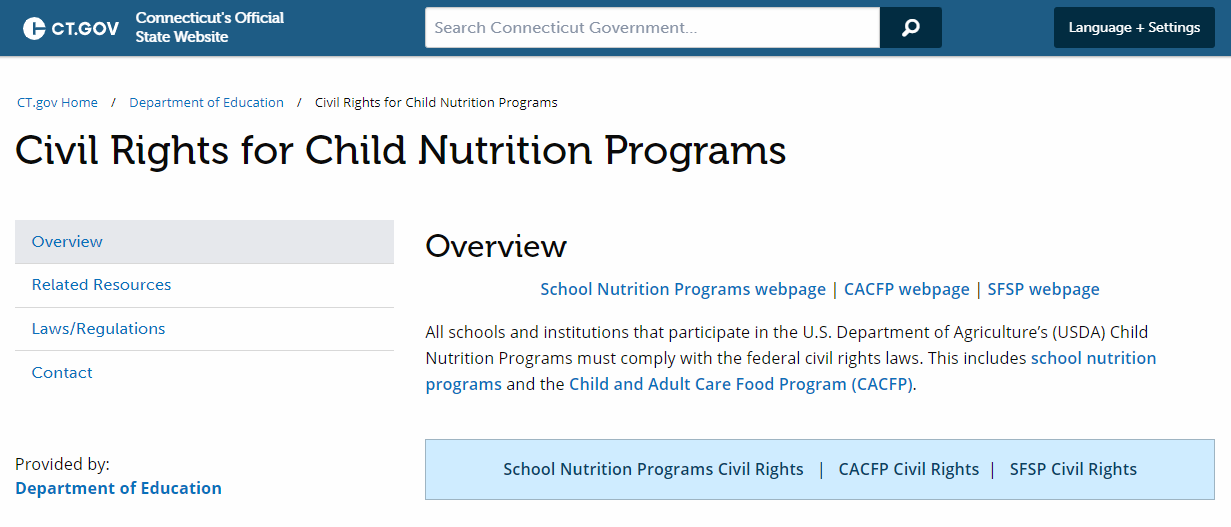 https://portal.ct.gov/sde/nutrition/civil-rights-for-child-nutrition-programs
74
Connecticut State Department of Education
Document Staff Training
Training should be documented for each staff member as part of the Professional Standards training requirements
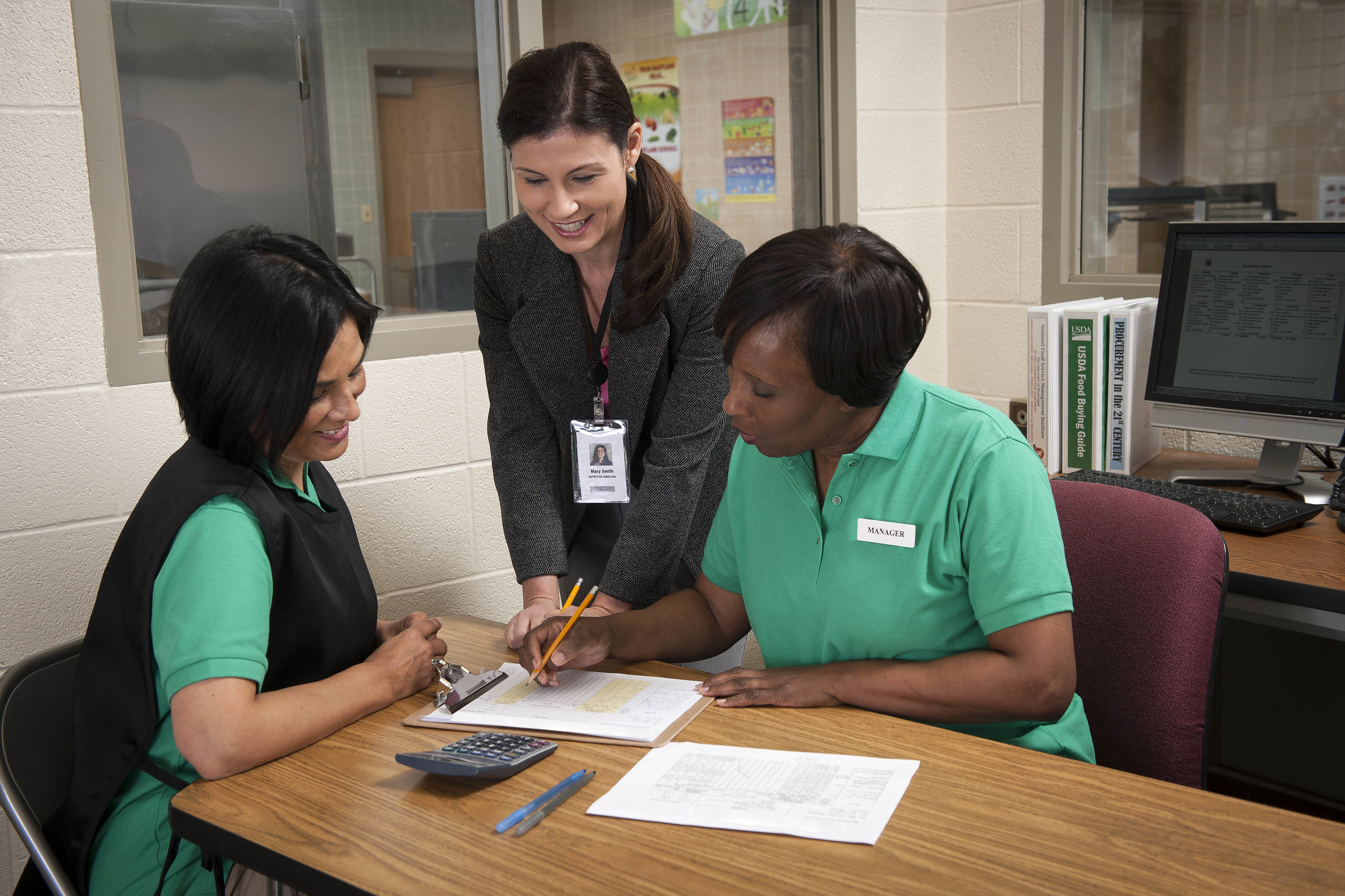 https://portal.ct.gov/sde/nutrition/professional-standards-for-school-nutrition-professionals
75
Connecticut State Department of Education
CSDE School Nutrition Programs Staff
76
Connecticut State Department of Education
CSDE School Nutrition Programs Staff
77
Connecticut State Department of Education
Questions
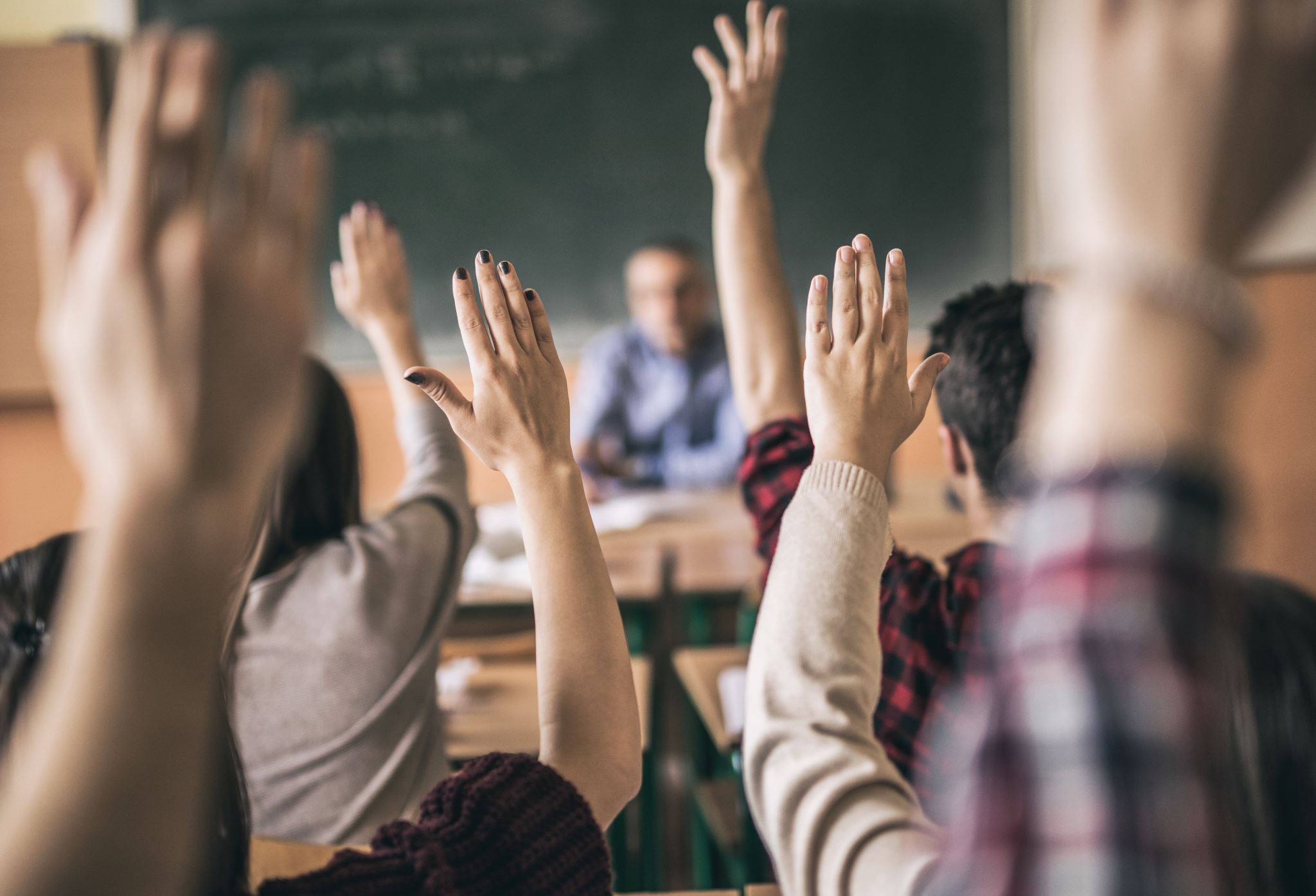 78
Connecticut State Department of Education
USDA NDS
In accordance with federal civil rights law and U.S. Department of Agriculture (USDA) civil rights regulations and policies, this institution is prohibited from discriminating on the basis of race, color, national origin, sex (including gender identity and sexual orientation), disability, age, or reprisal or retaliation for prior civil rights activity. 
Program information may be made available in languages other than English. Persons with disabilities who require alternative means of communication to obtain program information (e.g., Braille, large print, audiotape, American Sign Language), should contact the responsible state or local agency that administers the program or USDA’s TARGET Center at (202) 720-2600 (voice and TTY) or contact USDA through the Federal Relay Service at (800) 877-8339.
To file a program discrimination complaint, a Complainant should complete a Form AD-3027, USDA Program Discrimination Complaint Form which can be obtained online at: https://www.usda.gov/sites/default/files/documents/ad-3027.pdf, from any USDA office, by calling (866) 632-9992, or by writing a letter addressed to USDA. The letter must contain the complainant’s name, address, telephone number, and a written description of the alleged discriminatory action in sufficient detail to inform the Assistant Secretary for Civil Rights (ASCR) about the nature and date of an alleged civil rights violation. The completed AD-3027 form or letter must be submitted to USDA by:
1.    mail: U.S. Department of Agriculture 
        Office of the Assistant Secretary for Civil Rights 
        1400 Independence Avenue, SW 
        Washington, D.C. 20250-9410;
2.    fax: (833) 256-1665 or (202) 690-7442; or
3.    email: program.intake@usda.gov. 
This institution is an equal opportunity provider.
79
Connecticut State Department of Education